Electrical, cerebrovascular, and neuroradiologic features of a neonatal incidental diagnosis: A preterm infant with electrical seizures
Teaching NeuroImages
Neurology®
Resident & Fellow Section
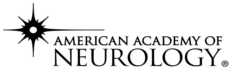 © 2020 American Academy of Neurology
Vignette
Female infant, born at 35 weeks’ gestation by emergency C-section due to abnormal cardiotocography. Cord pH 6.87, base deficit 18.4 mmol/L. 
Mild hypotonia at neurological examination. No evidence of skin marks. 
aEEG monitoring (Figure 1) was performed in the suspicion of hypoxic-ischemic encephalopathy, showing left-sided electrical seizures. 
Near-infrared spectroscopy (Figure 1 - probes placed bilaterally on frontoparietal areas): interhemispheric asymmetry of cerebral oxygenation and total hemoglobin concentration.
Cranial ultrasound: left hemisphere atrophy; subcortical hyperechoic areas in the left frontoparietal lobe. 
Brain CT and MRI (Figure 2): left hemisphere atrophy with ipsilateral perisylvian polymicrogyria; left frontoparietal leptomeningeal angiomatosis with focal calcifications.
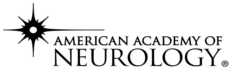 Silvia Martini et al.
© 2020 American Academy of Neurology
Image
Figure 2
Figure 1
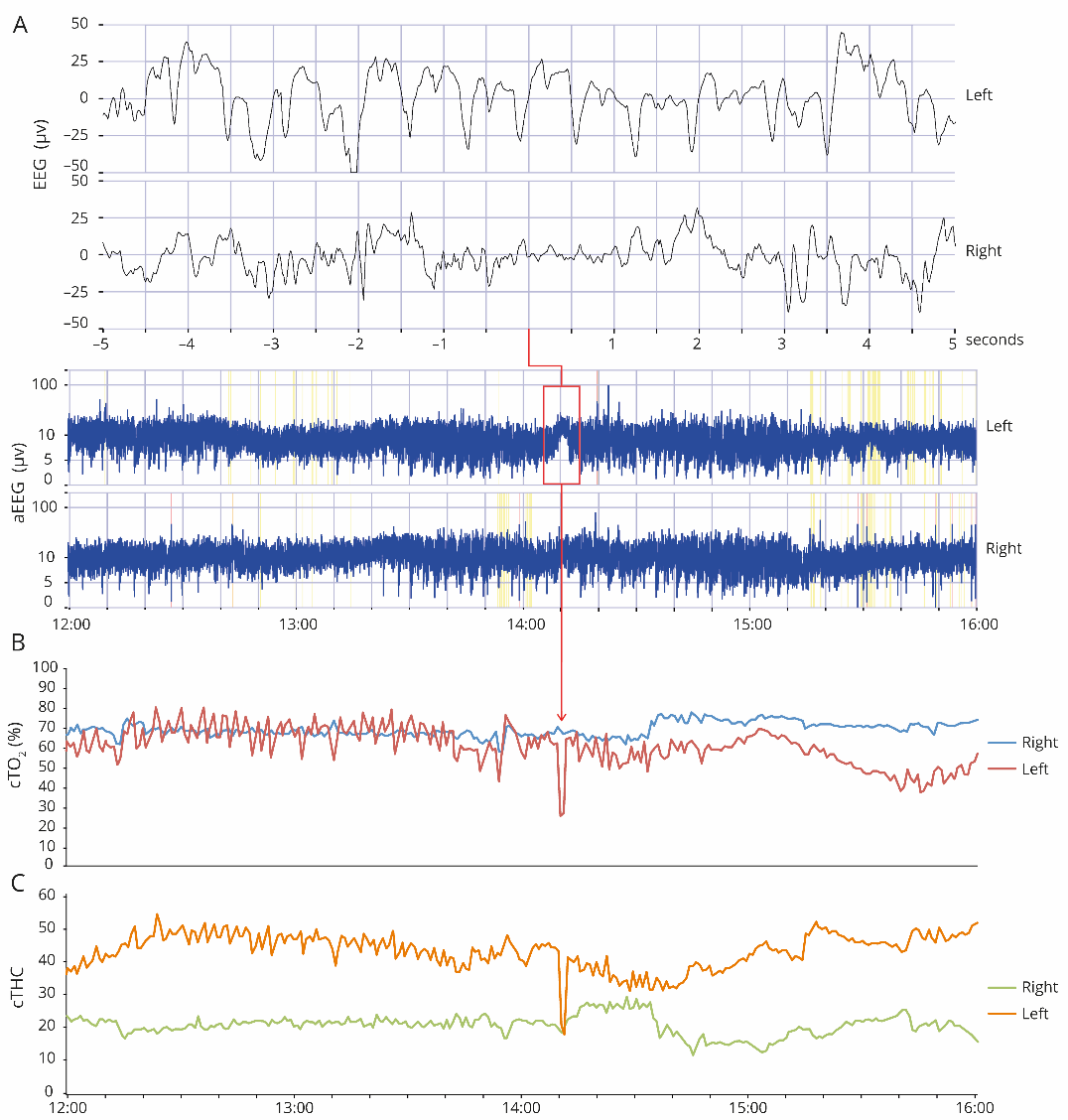 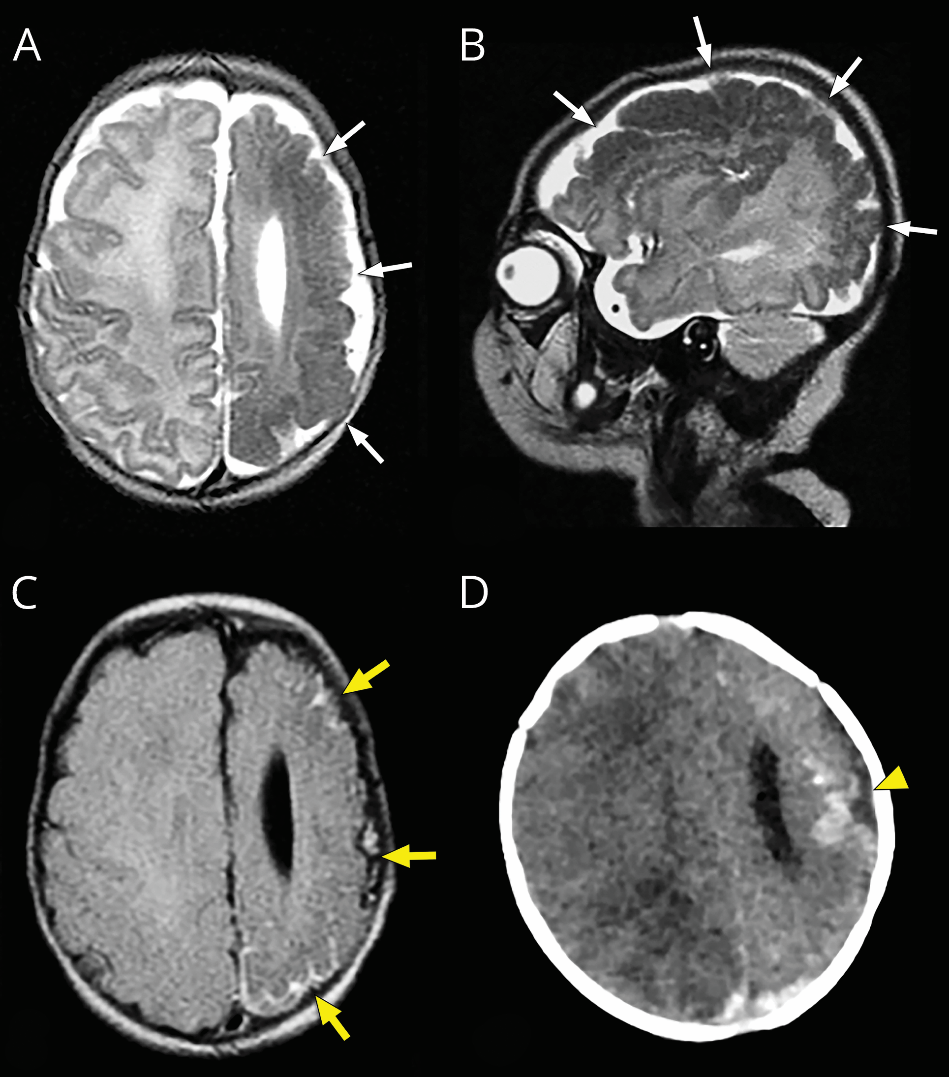 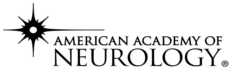 Silvia Martini et al.
© 2020 American Academy of Neurology
[Speaker Notes: Figure 1. EEG/aEEG (A), cerebral oxygenation (cTO2, B) and total hemoglobin concentration (cTHC, C) patterns. The electrical seizure in the left hemisphere is accompanied by simultaneous ipsilateral acute changes in cTO2 and cTHC in the left frontoparietal lobe (red arrow), detected using a NIRO-200NX oximeter (Hamamatsu, Japan). 
Figure 2. Left hemispheric atrophy with perisylvian polymicrogyria on T2-weighted axial (A) and sagittal (B) views (white arrows); ipsilateral frontoparietal leptomeningeal angiomatosis (post-gadolinium axial FLAIR T2-weighted scan, yellow arrows) (C); focal calcifications (axial CT scan, yellow arrowhead) (D). Left hemispheric T2 hypointensity (A,B) may be related to venous congestion or accelerated myelination.]
Neurovascular features of suspected antenatal-onset Sturge-Weber syndrome without skin involvement
Neuroimaging features were consistent with Sturge-Weber syndrome (SWS). 
Leptomeningeal angiomatosis is suggestive of SWS even in the absence of typical skin lesions. 
The evidence of polymicrogyria allows to date the etiopathogenic insult back to the second trimester of pregnancy. 
The asymmetric near-infrared spectroscopy patterns reflect the vascular nature of the underlying left frontoparietal lesions.
The infant was started on anticonvulsant treatment, with subsequent seizure remission, and included in a post-discharge EEG and neuroradiologic follow-up program.
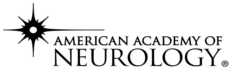 Silvia Martini et al.
© 2020 American Academy of Neurology
[Speaker Notes: References.
Wyatt JS, Edwards AD, Cope M, et al. Response of cerebral blood volume to changes in arterial carbon dioxide tension in preterm and term infants. Pediatr Res 1991;29:553-557.
Bachur CD, Comi AM. Sturge-weber syndrome. Curr Treat Options Neurol 2013;15:607-17.
Day AM, Hammill AM, Juhász C, et al. Hypothesis: Presymptomatic treatment of Sturge-Weber Syndrome With Aspirin and Antiepileptic Drugs May Delay Seizure Onset. Pediatr Neurol 2019;90:8-12.]